Nutrients
A substance that provides nourishment essential for the maintenance of life and for growth .
Q. How does energy utilized in the body? 
  it is used in active transport  for absorption against the concentration gradient e.g. Absorption of amino acids and glucose in small intestine 
It is used in mascular contraction and locomotion 
It is used in transmission of nerve impulses
Used in formation of new protoplasm and repairing of worn parts
Used in growth and cell division 
Used to maintain internal body temperature
7 nutrients
Carbohydrates
Proteins
Fats 
Vitamins
Fiber
Mineral
water
Types of compounds
Types of nutrients
Macronutrients :nutrients which are required in larger amount like carbohydrates, fats, proteins
Micronutrients :nutrients which are required in lesser amount like minerals
Carbohydrates
It is an organic compound made up of carbon, hydrogen and oxygen.
Hydrogen and oxygen exist as 2:1 
For example : glucose  (               )
Monosaccharides
It is also known as simple sugar 
Sweet in taste . Soluble in water
Can easily pass through cell membrane 
All have same molecular formula C6H12O6 but different structural formula
Disaccharide
When two monosaccharides combine together with the release of water, a disaccharide is formed 
 glucose +glucose	→	maltose + water 
Glucose +fructose →       sucrose+water
Glucose +galactose →      lactose + water
Properties of Disaccharide
Sweet in taste . Soluble in water 
Cannot pass through cell membrane 
All have same molecular formula C12H22O11 but different structural formula 
All monosaccharide and disaccharide are called reducing sugar except sucrose.
Condensation 
The formation of large molecule from small simple molecules with the release of water is known as condensation 
Hydrolysis 
The breakdown of large complex molecules into small simple molecule with the addition of water is called hydrolysis .
Polysaccharide
Formed when more than two monosaccharide combine together with the release of water
They are tasteless. Insoluble in water 
Cannot cross the cell membrane
Importance of carbohydrates
As a source of energy 
Used for the formation of cell wall
To be converted into different food substances like amino acids and fats 
Used for the formation of nucleic acid e.g. DNA or RNA 
Used for the formation of nectar in flowers to attract insects
Test for reducing sugar
Add 2 cm3 of reducing sugar in a test tube and add Benedict solution and heat . Initial color is blue but if reducing sugar is present it turns into brick red / orange. Otherwise it remains blue .
Protein
Compounds made up of carbon , hydrogen , oxygen and nitrogen.
Basic unit is amino acids .  
Source : meat , egg white ,milk, fish, cereals, peas, beans  etc
Function :
used for growth , repairing of tissues  
Formation of new protoplasm 
Used for the formation of enzymes and antibodies 
Used for the formation of hormones
Deficiency 
Stunted growth 
Slow repairing of tissues 
Lack of enzymes 
Weak muscles
Kwashiorkor
Symptoms of kwashiorkor include:
Change in skin and hair color
Fatigue
Loss of muscle mass
Swelling of ankles and feet
Irritability
Test for proteins
Add 2 cm3 of  proteins   in a test tube and add biuret  solution . Initial color is blue but if protein is present it turns into purple/violet .Otherwise it remains blue
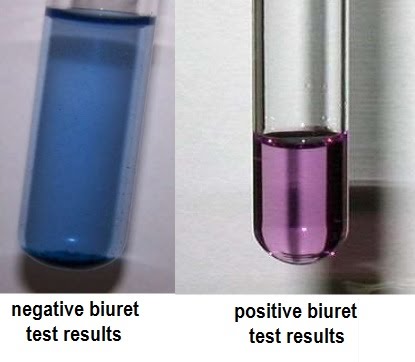 Lipids/ fats
Made up of carbon , hydrogen and oxygen . 
    3 fatty acid + 1 glycerol → fat + water 

→			+ water
Sources of fats :
Butter, cheese, milk, egg yolk, red meat,nuts  vegetable oil i.e. olive oil, castor oil, sunflower oil, etc.
Function :
Used as a source of energy 
Essential for the formation of cell especially for cell membrane
Stored beneath the skin in adipose tissue which acts as an insulator of heat and prevent excessive water loss.
Saturated fats 
Mostly obtained from animal food sources 
Solid at room temperature e.g. ghee
Unhealthy fats may result in deposition of cholestrol within arteries creating a risk of heart disease.
Unsaturated fats 
Mostly obtained from vegetable food sources 
Liquid at room temperature e.g. oil 
Mostly healthy fats :which do no increases the risk of heart disease
effects of  taking  excessive  fats  : 
Heart attack 
Joints pain
Obesity 
Increase in blood pressure
Test for fats
Add 2 cm3 of  oil  in a test tube and add ethanol .add some water in it . Initial solution is clear but if fats  are present it turns into milky white/ cloudy Solution
Water
Function 
Keep us hydrated
The medium in which various chemical reaction of an organism occur .
A transporting agent for :
Digested food substances from intestine to other parts of body
Excretory products from the tissue cells to the excretory organs 
It helps to regulate body temperature
It is the main raw material for photosynthesis .
Deficiency 

Dehydration
MICRO NUTRIENTS
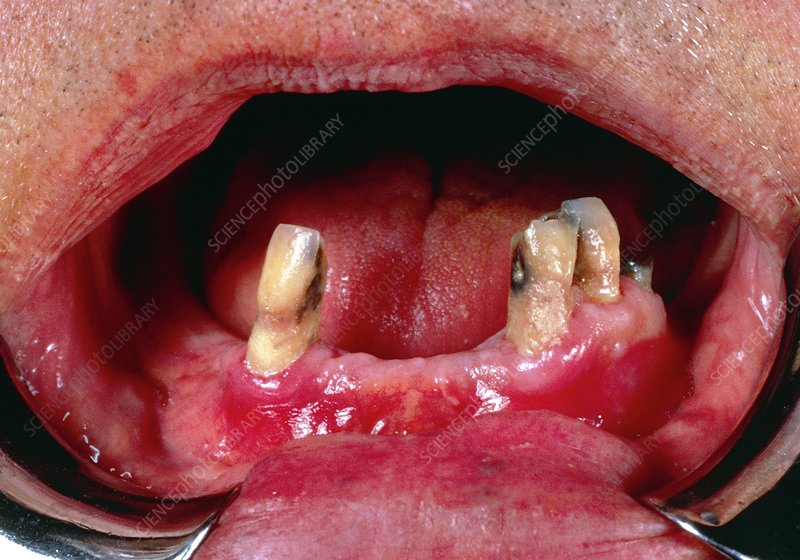 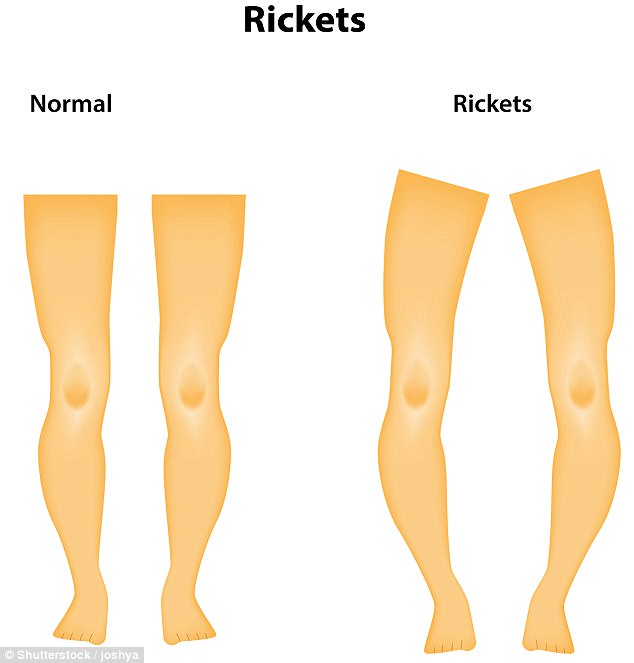 Balance diet
Balance diet contain right amount of carbohydrates , fats proteins , vitamins , minerals and  fibre to provide energy to meet daily requirement . 
Factors affecting the balance diet 
Climate 
Age
Gender
Occupation 
Health
Food problems / famine
Starvations		Malnutrition / unbalance diet 

Starvation is when a person or animal has not eaten food for such a time that they are unable to do things in a normal way
Malnutrition has two types 
Over nutrition : when nutrition are in more supply than required
Under nutrition : when nutrition are in less supply than required
Factors lead to famine 
Warfare 
Earthquake, flood 
Increasing population 
Growing of bad crops 
Unequal distribution of food